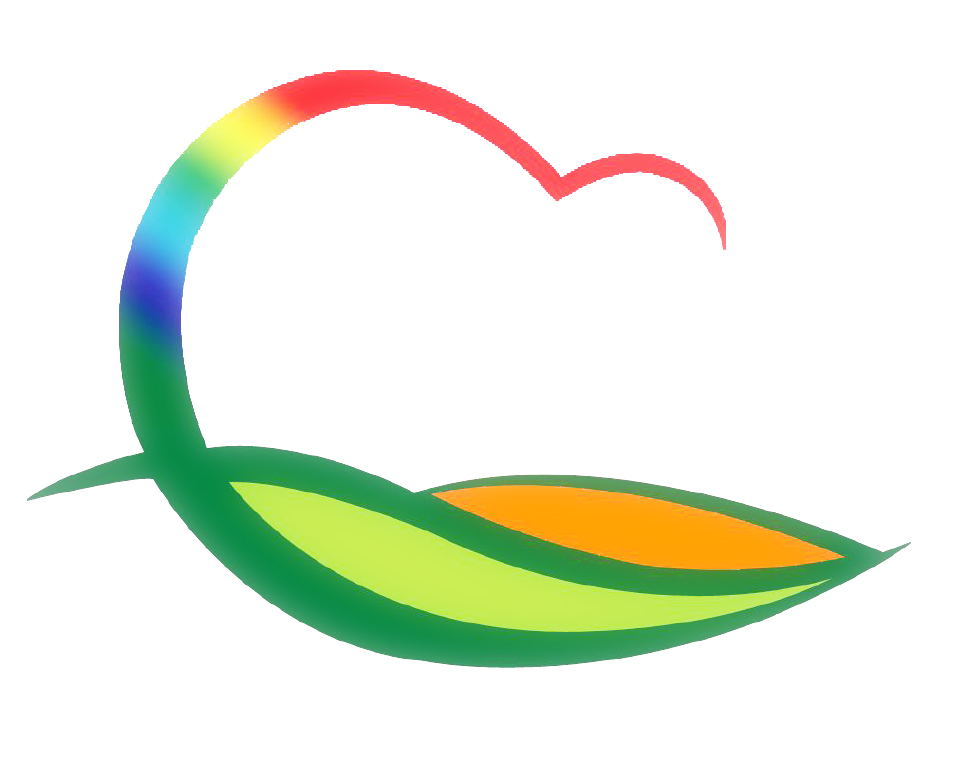 보   건   소
[Speaker Notes: 먼저, 지금의 옥천입니다.]
8-1. 건강생활실천 체험 한마당 개최
일   시 : 11. 14.(금) 11:00 
장   소 : 보건소 주차장
인   원 : 300여명( 지역주민)
내   용 
     - 개인별 맞춤형 간호·영양·운동상담 
     - 식단전시 및 시식회
8-2. 취약계층 치과진료
일   시 : 11월 중
장   소 : 보건소 구강보건센터
인   원 : 100명(가정방문대상자 및 장애인)
내   용 : 노인불소도포·스케일링,  충치치료 등
8-3.  장애발생 예방교육
일   시 : 11. 05.(수) 14:30~16:30
장   소 : 보건소 대회의실
대   상 : 40명(보건소 등록 장애인 및 보호자)
강   사 : 범재원(충남대학교 재활의학과 전문의)
내   용 : 낙상 등 사고예방 및 2차 장애 발생 예방 교육 등
8-4.  장애인 자조프로그램 운영
일   정 : 11. 25.(화) 10:00~15:00
장   소 : 보건소 재활센터
대   상 : 40명(보건소 등록 장애인 및 보호자) 
내   용 : 손기능 회복을 위한 꽃박스 만들기 등
8-5.  치매환자 및 가족 교육
일   시 : 11월 중
장   소 : 수가성 및 시온성 노인요양원
대   상 : 70명(주간보호센터 이용자 및 보호자)
강   사 : 정춘화(영동대 간호학과 교수)
내   용 : 치매의 이해, 가족의 간호요령 및 정서적 지지
8-6.  찾아가는 의료서비스
8-7.  주간재활프로그램 운영
일      시 : 11월 중(매주 목) / 4회
장      소 : 보건소 정신건강증진센터
대      상 : 15명(보건소 등록 정신장애인)
내      용 : 미술치료, 음악교실, 생활체육, 사회기술훈련교육
8-8.  우리동네 산부인과 무료진료
일      시 : 11. 5.(수) / 11. 26.(수) 09:00
장      소 : 상촌보건지소외 3개소
대      상 : 40명(임신부 및 여성)
방      법 : 보건소·영동병원 순회 협진
내      용 : 임신부 및 부인과 질환 진료, 상담 등
인구증가 시책 추진실적 (10. 31일 현재)

담당기관(업체) :관내 병원 (장기입원환자)
추진실적                                                      (단위 : 명)


추진내용
    - 병원 임직원 주소 이전 독려 및 인구증가 대책 홍보 
    - 영동군립노인전문병원 1명, 영동병원 1명 전입완료
향후계획
    - 관내 병의원, 약국 직원 대상 정기적 출장 방문 면담 
    - 장기입원환자 대상 주소이전 홍보 및 전입 독려